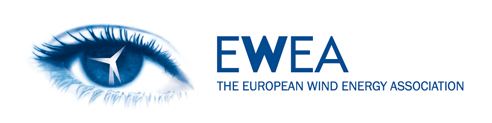 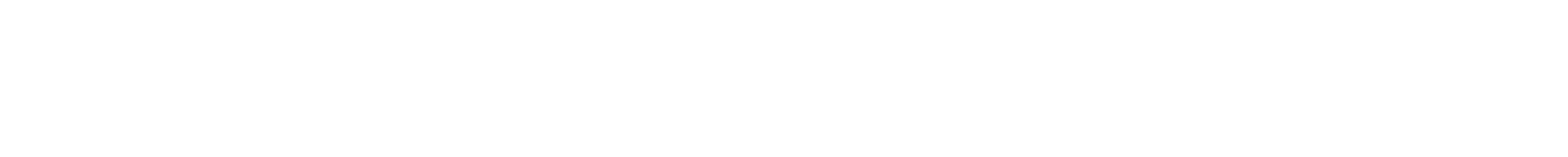 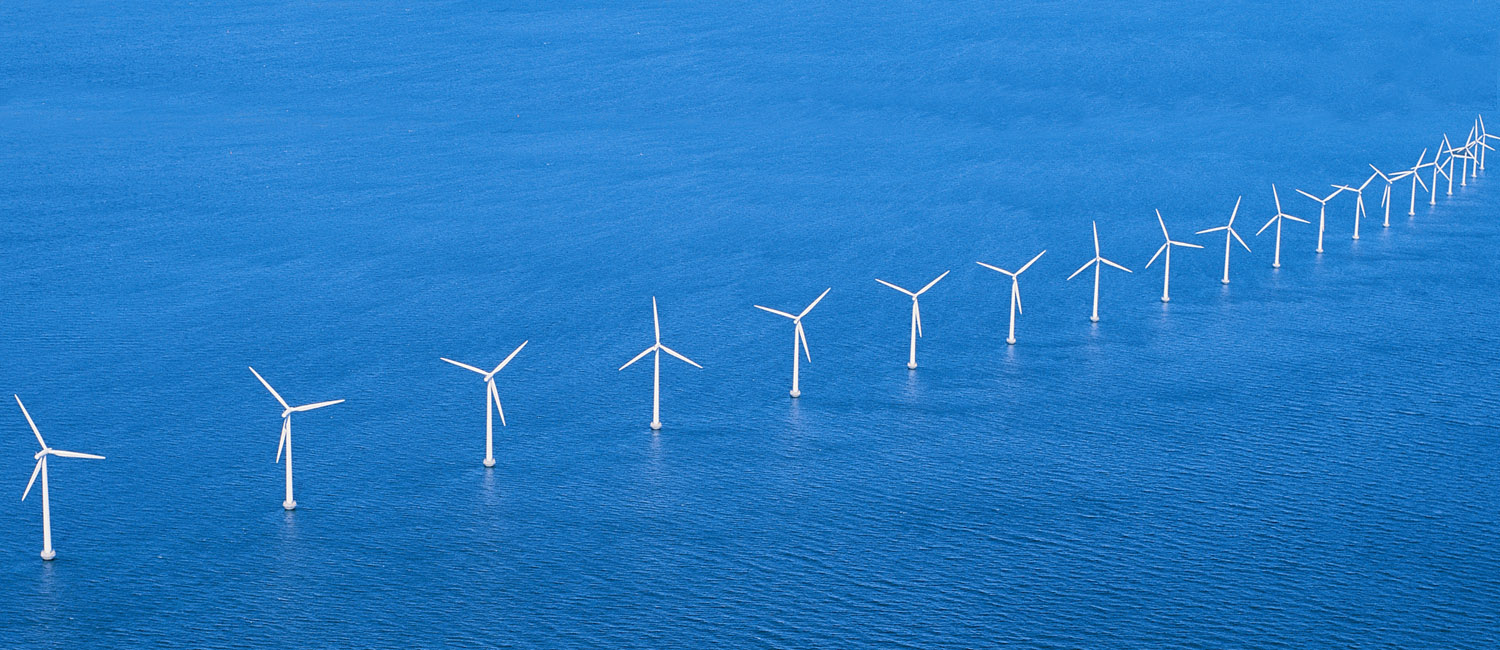 The European offshore wind industry key trends and statistics 2010
Athanasia Arapogianni	
Research officer
The European Wind Energy Association
16/03/2011
Outline
Latest offshore wind developments
R&D landscape
European Wind Initiative (EWI)
2010 offshore wind power market
308 new offshore wind turbines installed 
883 MW in total – increased by 51% on the previous year
Eight wind farms were fully completed and grid connected  
One wind farm partially completed and grid connected
One wind farm completed but not grid connected
2010 offshore wind power market
INSTALLED CAPACITY: SHARE OF 2010 INSTALLATIONS (MW)
FOUNDATION TYPE IN 2010 OFFSHORE WIND FARMS
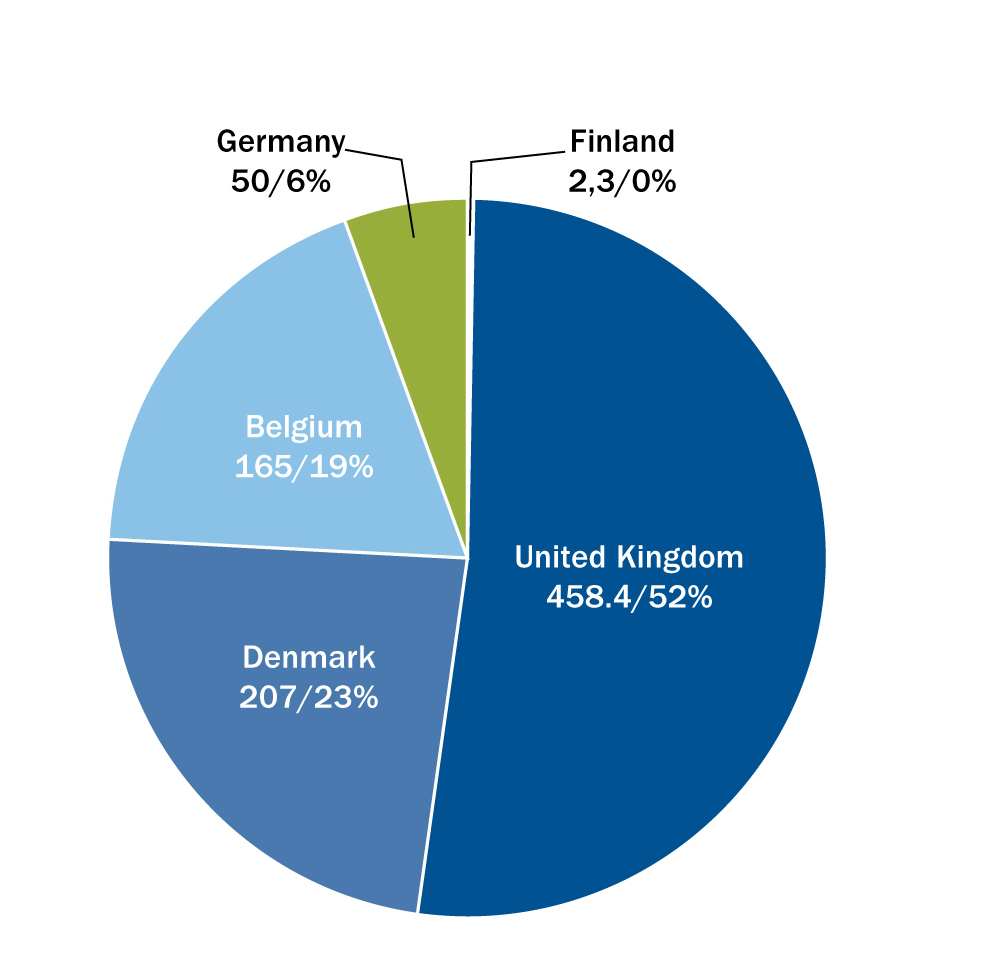 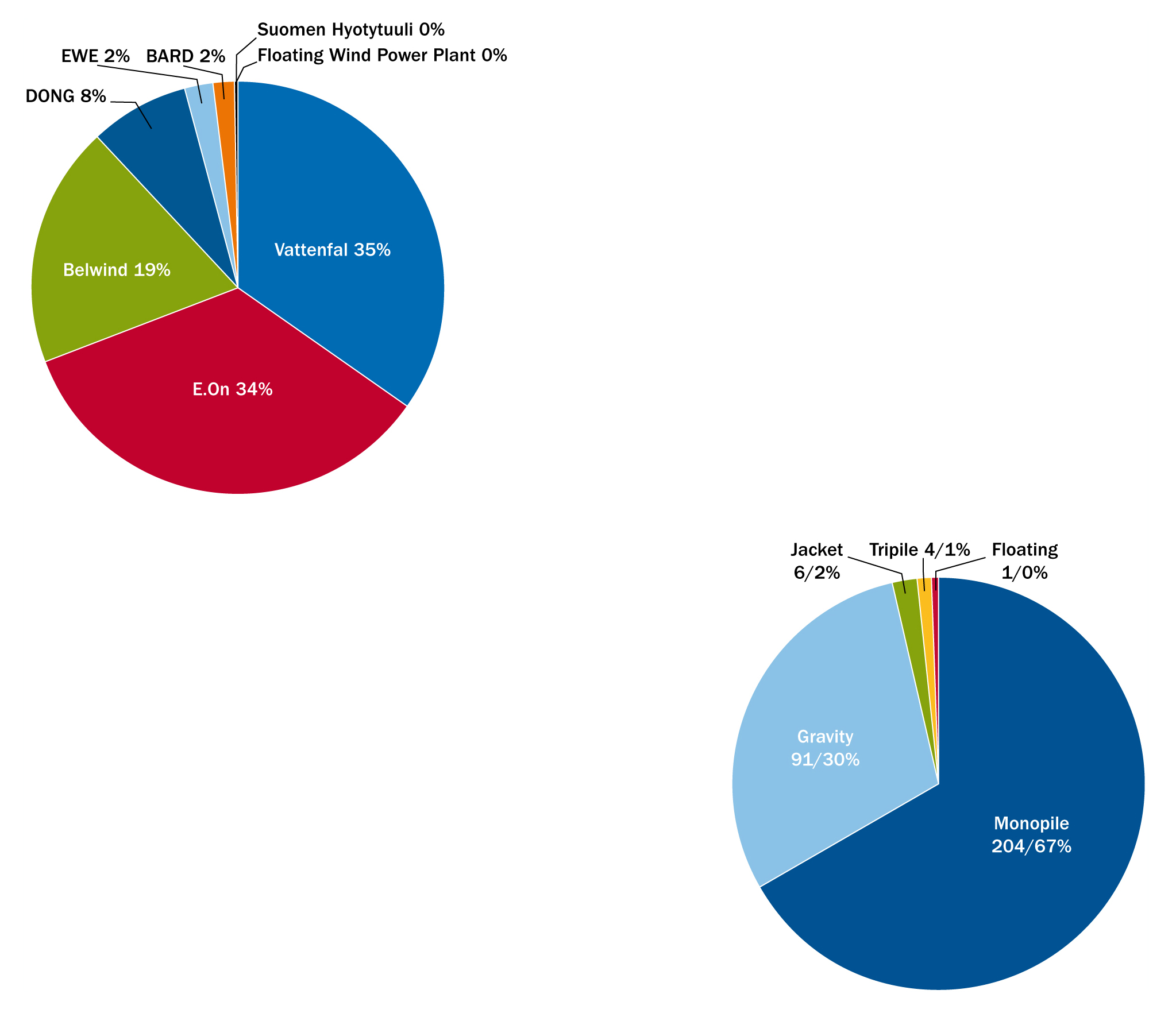 [Speaker Notes: The share of 2010 installations in terms of capacity and manufacturers can be seen in these two graphs. UK was leading in installed capacity followed by Denmark Belgium Germany and Finland. Looking in the foundation types, monopiles prevailed in 2010, followed by gravity structures jacket, tripile and finally one Floating wind turbine in Norway.]
Cumulative Market
1,136 turbines installed and grid connected
2,946 MW in total
45 wind farms in nine European countries
Produces 11.5 TWh of electricity in a normal year
Average wind turbine size 3.2 MW
Cumulative Market
INSTALLED CAPACITY: CUMULATIVE SHARE BY COUNTRY AT END 2010 (MW)
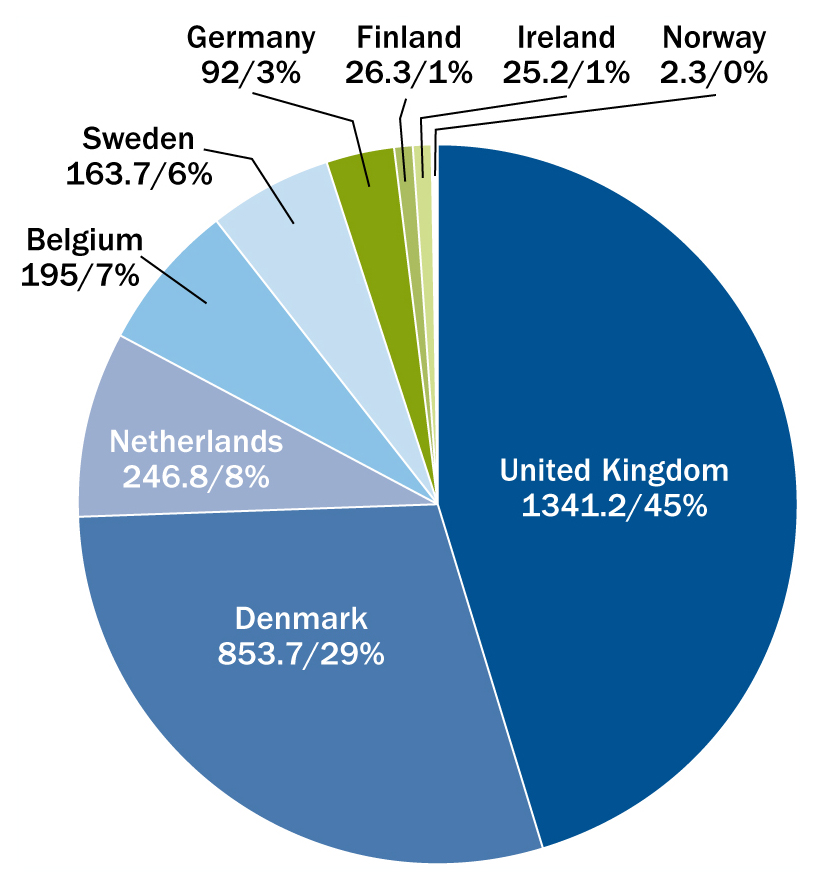 Market outlook: 2011 and beyond
EWEA forecasts that between 1,000 and 1,500 MW of new offshore wind capacity will be fully grid connected in Europe during 2011
10 wind farms, totalling 3,000 MW, are currently under construction. When completed, Europe’s installed offshore capacity will increase to 6,200 MW
19,000 MW are currently fully consented
Trends: turbines, water depth and distance to shore
The average offshore wind farm size in 2010 was 155.3 MW, up from 72.1 MW the previous year
Average water depth in 2010 was 17.4m, a 5.2m increase on 2009, with projects under construction in water depth averaging 25.5m
Average distance to shore increased in 2010 by 12.7 km to 27.1 km substantially less, however, than the 35.7 km average for projects currently under construction.
R&D landscape – International and Central national institutions covering offshore wind
TOTAL = 44
R&D landscape – Individual national and international programmes
EU
R&D landscape – Individual national and international programmes
DE
R&D landscape – Individual national and international programmes
NL
R&D landscape – Individual national and international programmes
UK
R&D landscape – Individual national and international programmes
Research networks
More information : Handouts available
The European Wind Initiative (EWI)
Wind energy R&D funding : 2010 – 2020 period
Aim: improved and increased public funding for wind energy R&D
History: 
One of the goals of the EU Strategic Energy Technology Plan (SET-Plan), was to launch European Industrial Initiatives (EIIs), i.e. Programmes for fostering R&D in 8 strategic energy sectors:
The EWI is rooted in the SET-Plan, a 2007 blueprint for the development of low-carbon technologies, and it was produced by TPWind in cooperation with EU Institutions and Member States
The European Wind Initiative (EWI)
Published in 2009 (EC Communication: “Investing in the development of low carbon technologies”)
Launched in 2010
Implemented by TPWind, EU institutions and Member States
Total budget for 2010-2020:
€6 bn(private and public)
€2.5bn: New turbines and components
€0.2bn: Resource assessment and spatial planning
€2.1bn: Grid integration
€1.2bn:Offshore sturctures
Game – changer: All relevant EU and national funding schemes:
Coordinated
+
Focused
Priorities of Wind sector
EU funding for the EWI is very likely to increase significantly over the 2014 – 2020 period (i.e. when the new FP8 will be operational)
The EWI: overview
The EWI: expected impact on the sector
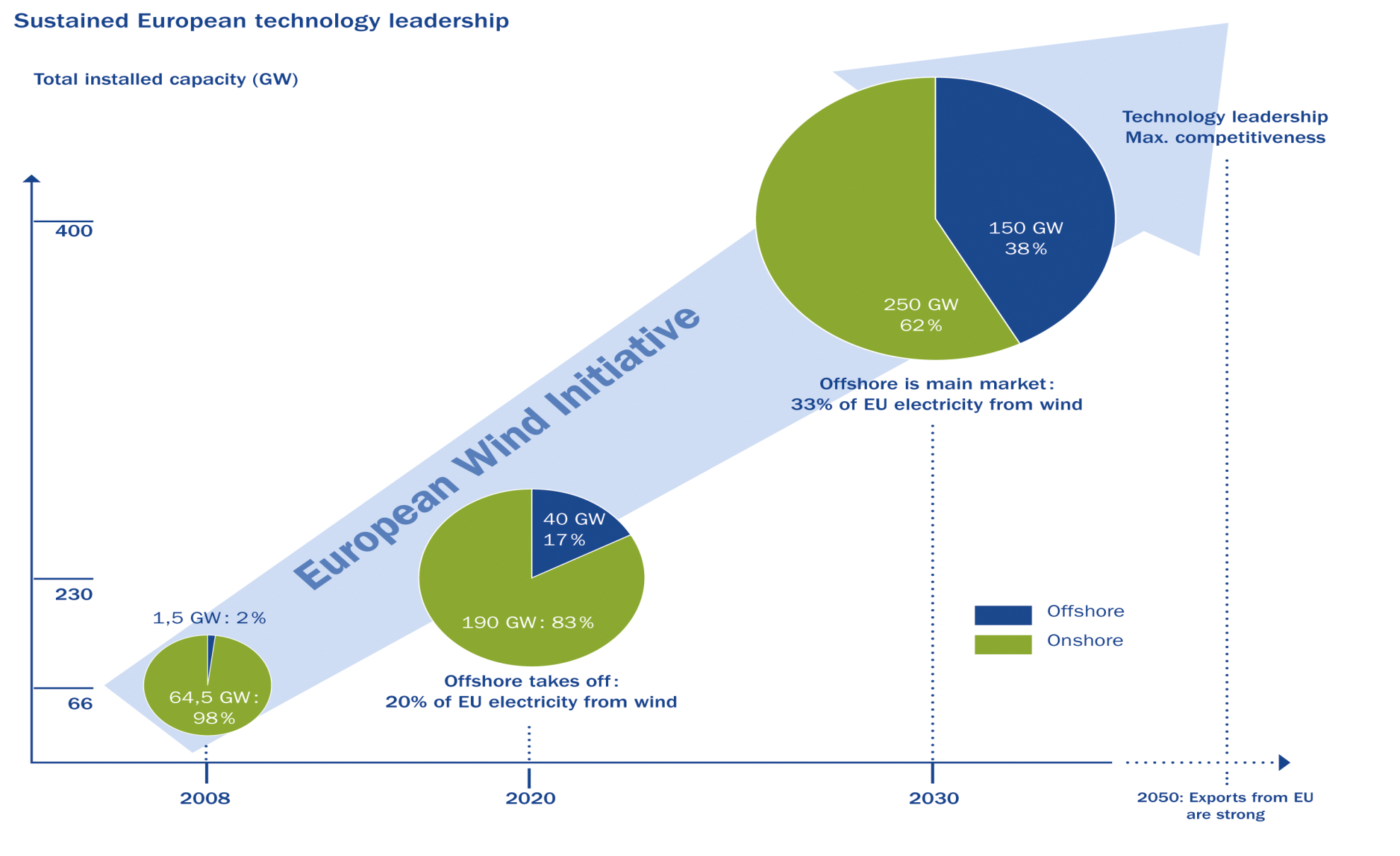 Thank you